আজকের মাল্টিমিডিয়া ক্লাশে সবাইকে---
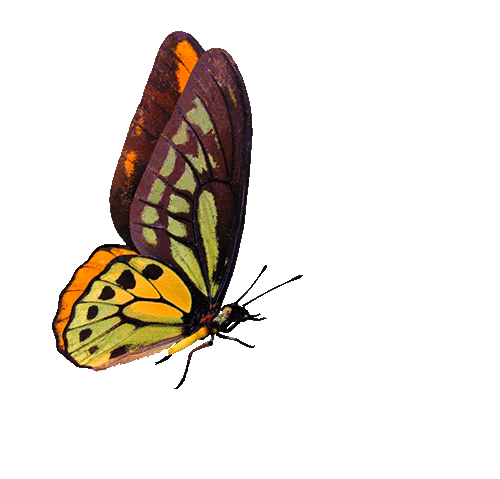 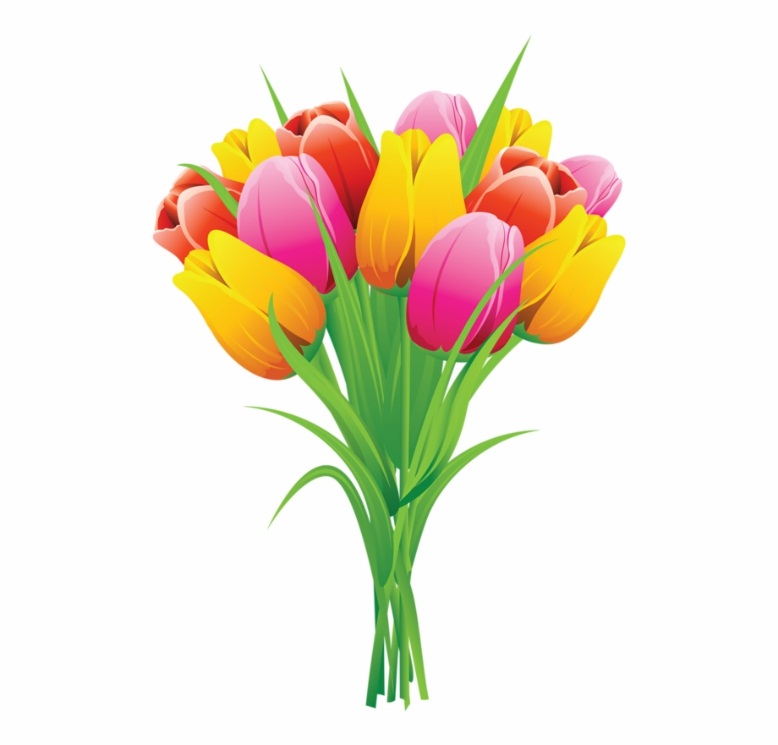 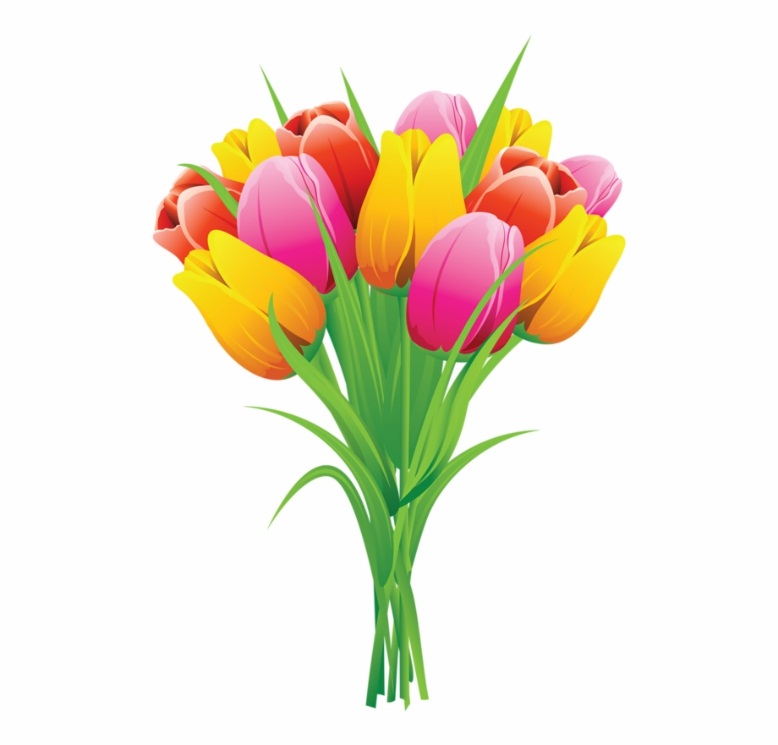 স্বাগতম
পরিচিতি
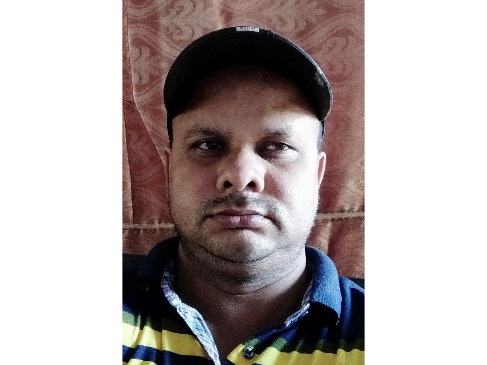 বিষয়-উচ্চতর গণিত
   শ্রেণী-9ম
  অধ্যায়-12
সময়-৫০মিনিট
তাং-০1/০2/২০23
মোঃ সফিউর রহমান (বি,এস-সি;বি,এড)
    সহকারী শিক্ষক (গণিত ও সাঃবি)
        বীরজোয়ান উচ্চ বিদ্যালয়
           নিয়ামতপুর,নওগাঁ
   মেইল-bhsnnr@gmail.com
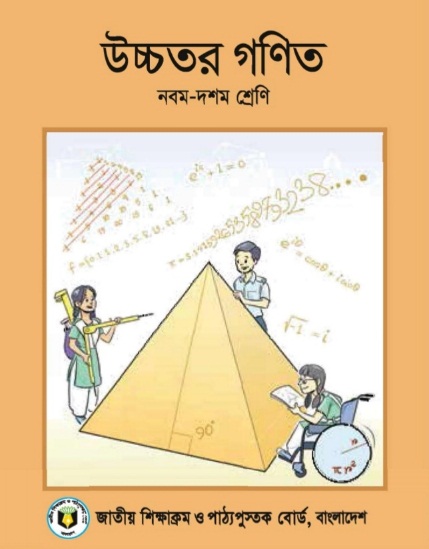 ছবিটি লক্ষ কর-
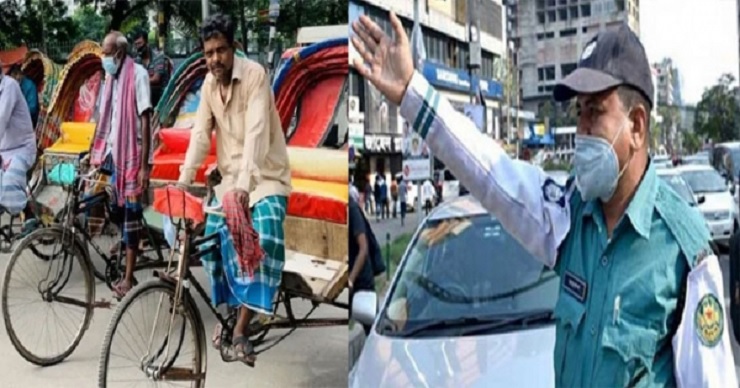 ট্রাফিক পুলিশ হাত দিয়ে কি করছেন?
গাড়িগুলোকে দিক নির্দেশ করছেন?
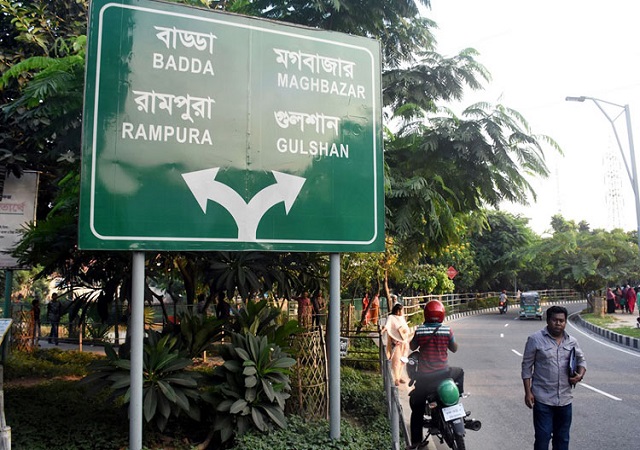 এ ছবিটি দ্বারা কি বোঝানো হয়েছে?
উত্তর-দিক।
সমতলীয় ভেক্টর
শিখণফল
এই পাঠ শেষে শিক্ষার্থীরা-----
চিত্রগুলি লক্ষ কর সবাই-
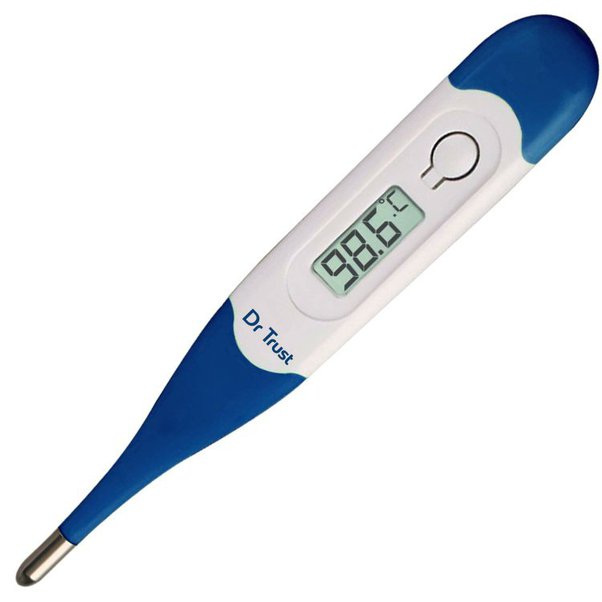 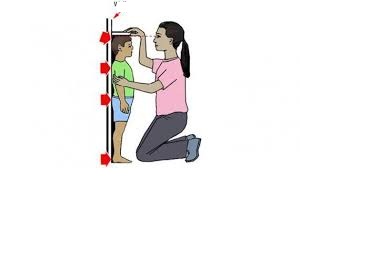 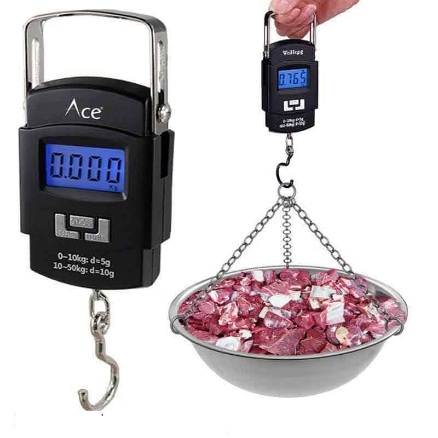 ভর পরিমাপ
দৈর্ঘ্য পরিমাপ
তাপমাত্রা পরিমাপ
এ রাশিগুলো পরিমাপের জন্য কি দিক এর প্রয়োজন আছে?
এগুলোকে স্কেলার রাশি বলে।
উত্তর- না
নিচের ছবিগুলো লক্ষ্য করঃ
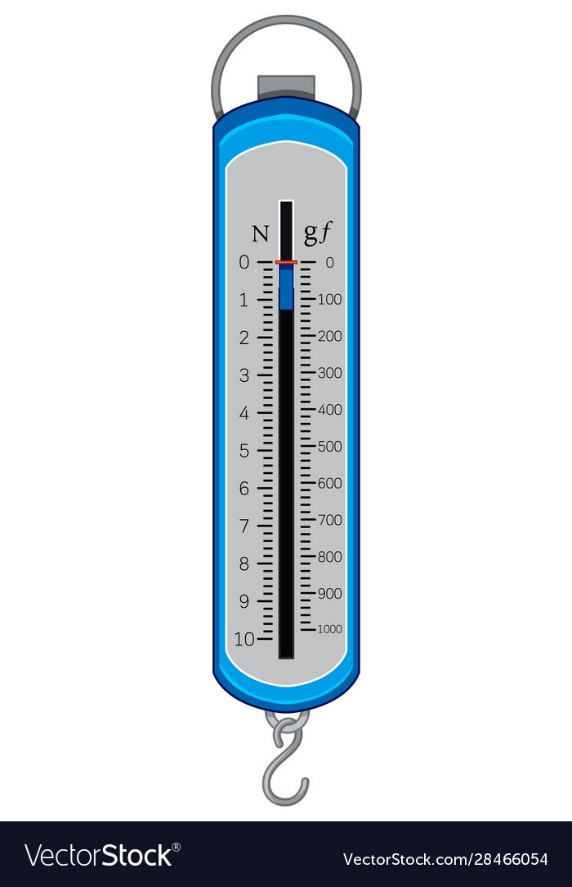 লোকটি কোথায় আছে?
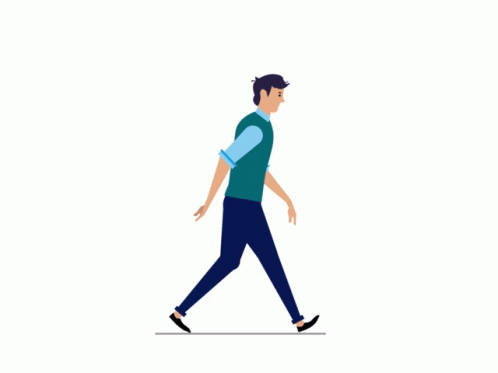 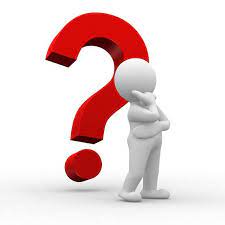 যদি বলা হয় ২০ মিটার দূরে,তাহলে লোকটিকে কি খুঁজে  পাওয়া যাবে? নিশ্চয় না।এর জন্য প্রয়োজন দিকের। সুতরাং সরণ একটি ভেক্টর রাশি।
অনুরুপভাবে, ওজন একটি ভেক্টর রাশি।
কাজ
একক
সময়-৫মিনিট
স্কেলার রাশির ও ভেক্টর রাশির সংজ্ঞা দাও।
ভেক্টর রাশির যোগ (ত্রিভুজ বিধি)
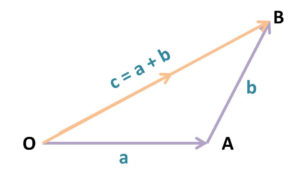 a+b
a
b
যদি কোন ত্রিভুজের দুইটি বাহু একই ক্রমে দিকে ও মানে দুটি ভেক্টর কে নির্দেশ করে,তাহলে ঐ ত্রিভুজের ৩য় বাহু ভেক্টরদ্বয়ের লদ্ধির মান ও দিক নির্দেশ করে।
ভেক্টর রাশির যোগ (ত্রিভুজ বিধি)
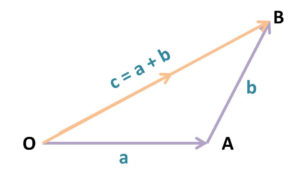 a+b
a
b
এখানে a এবং b দ্বারা দুটি ভেক্টর,ত্রিভুজের দুটি বাহু যথাক্রমে OA এবং AB দ্বারা সুচিত,সুতরাং লদ্ধি হবে AB বাহু দ্বারা সুচিত ভেক্টর।লদ্ধির দিক হবে প্রথম ভেকটর a এর আদিবিন্দু হতে দ্বিতীয় ভেক্টর b এর শেষ বিন্দুর দিক।
ভেক্টর রাশির যোগ (সামন্তারিক বিধি)
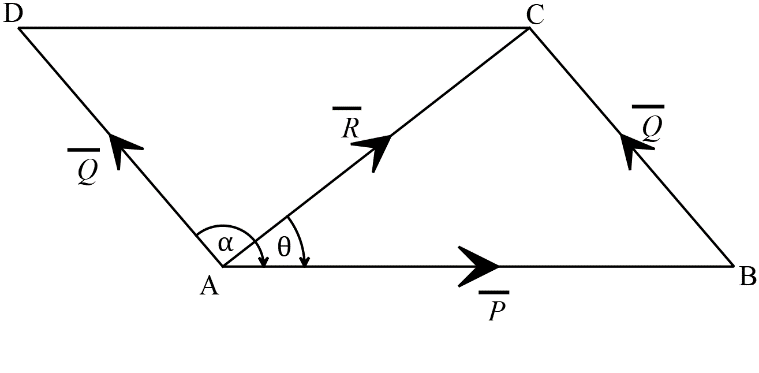 একটি সামন্তরিকের দুটি সন্নিহিত বাহু যদি একই ক্রমে দুটি ভেক্টর এর মান ও দিক নির্দেশ করে, তবে ঐ সামন্তাকের কর্ণ ভেক্টরদ্বয়ের লদ্ধির মান ও দিক প্রকাশ করে।
ভেক্টর বিয়োগ বিধি
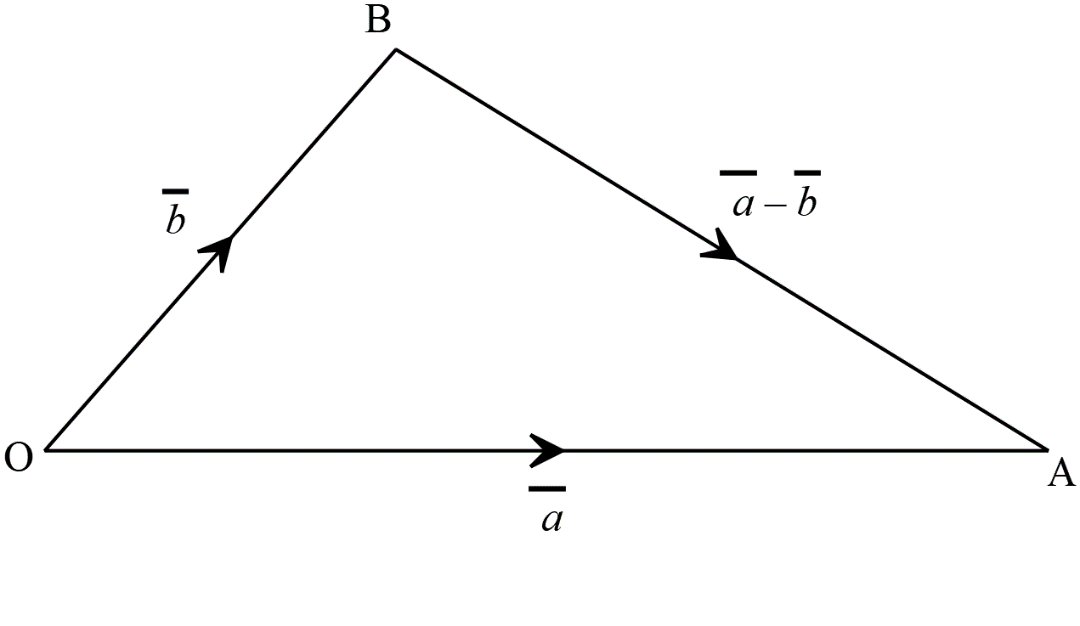 একই আদিবিন্দু বিশিষ্ট দুটি ভেক্টরের বিয়োগফল হচ্ছে তাদের অন্তবিন্দুদ্বয় দ্বারা বিপরীতক্রমে গঠিত ভেক্টর।  এক্ষেত্রে লদ্ধি বা বিয়োগ ফলের দিক হচ্ছে দ্বিতীয় শেষ বিন্দু হতে ১ম ভেক্টরের শেষ বিন্দুর দিকে।
দলগত
কাজ
সময়-১০মিনিট
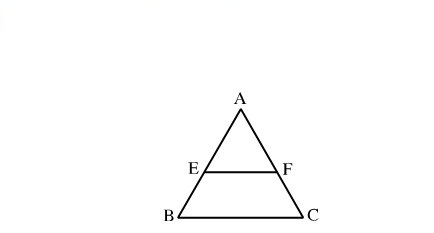 মূল্যায়ন
সময়-৩ মিনিট
ভেক্টর রাশির নাম বল।
স্কেলার রাশি কাকে বলে?
ত্রিভুজ সুত্র বল।
সামান্তারিক সুত্র বল।
বাড়ির কাজ
ভেক্টর পদ্ধতিতে প্রমাণ কর যে, সামান্তারিকের কর্ণদ্বয় পরস্পরকে সমদ্বিখন্ডিত করে।
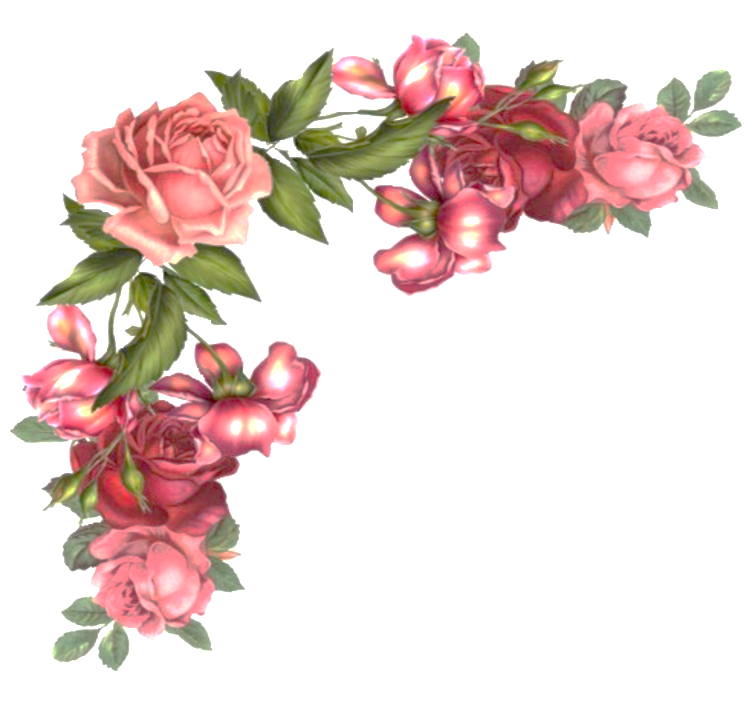 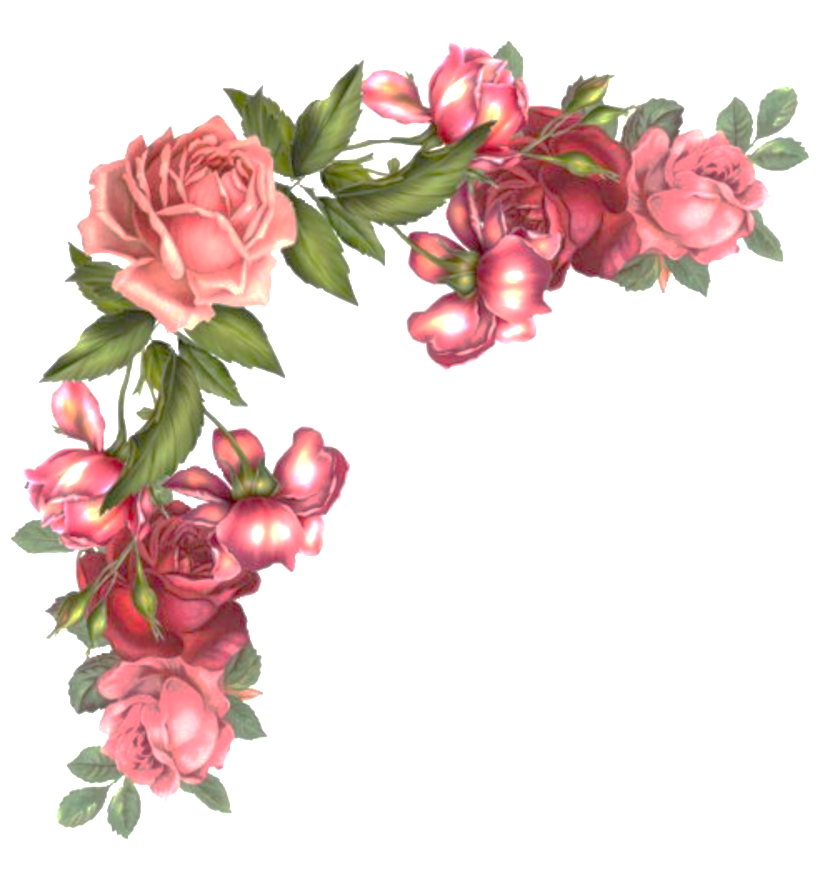 ভালো থাকা হয় যেন
সবাইকে অনেক ধন্যবাদ